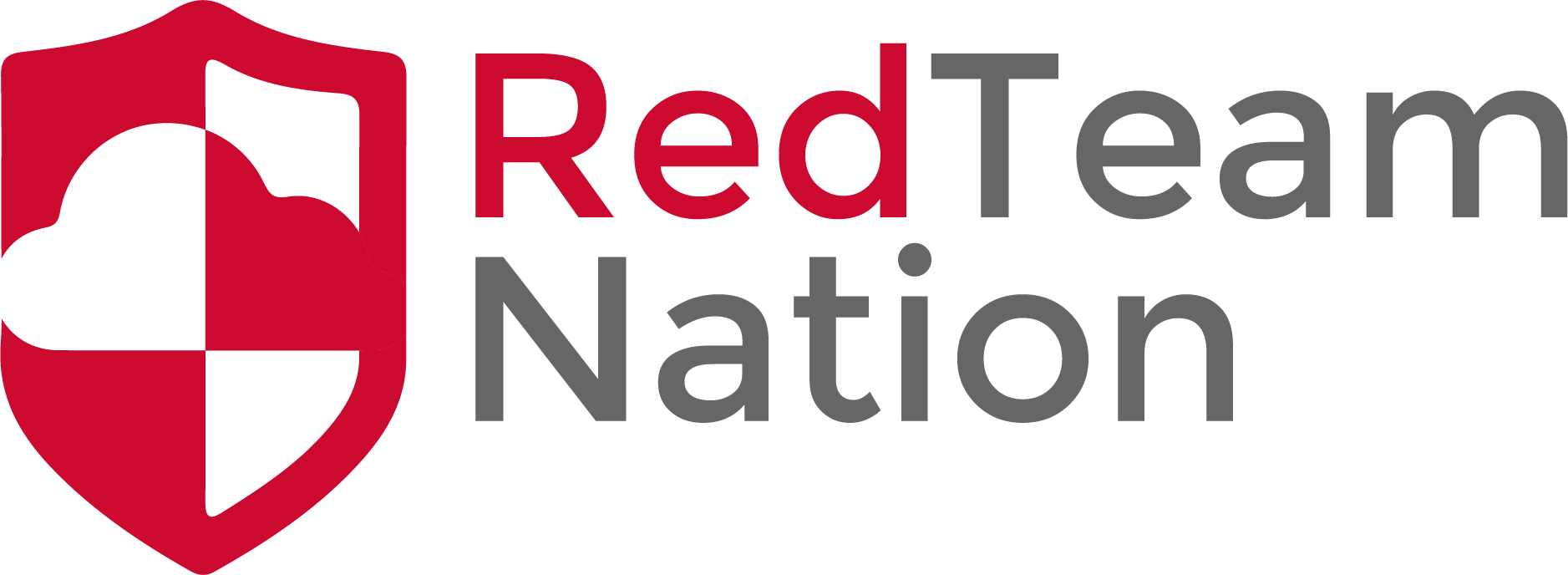 Monthly Assessments
CEO/Lead Instructor: Brandon Dennis, OSCP
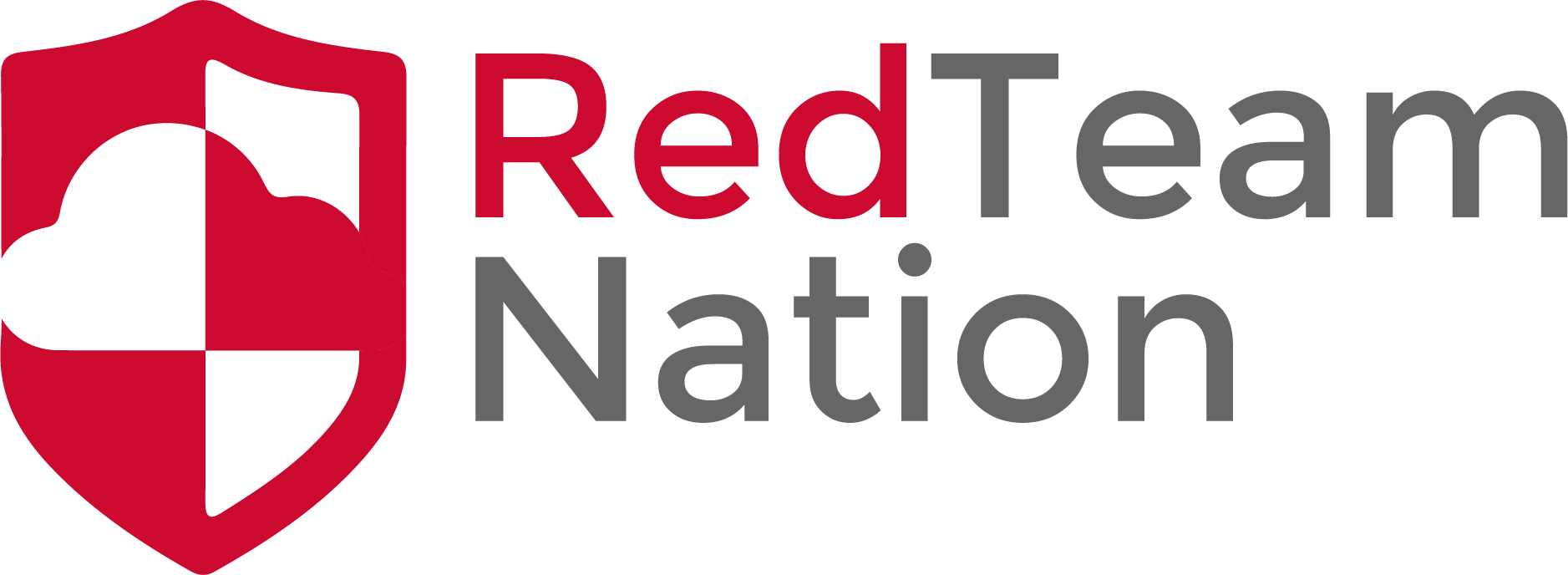 What are Monthly Assessments?
The most common frequency of Assessments
This is where you will find the most and reoccurring findings
Normally Contains 
1 Red Team Assessment
1 Phishing Campaign
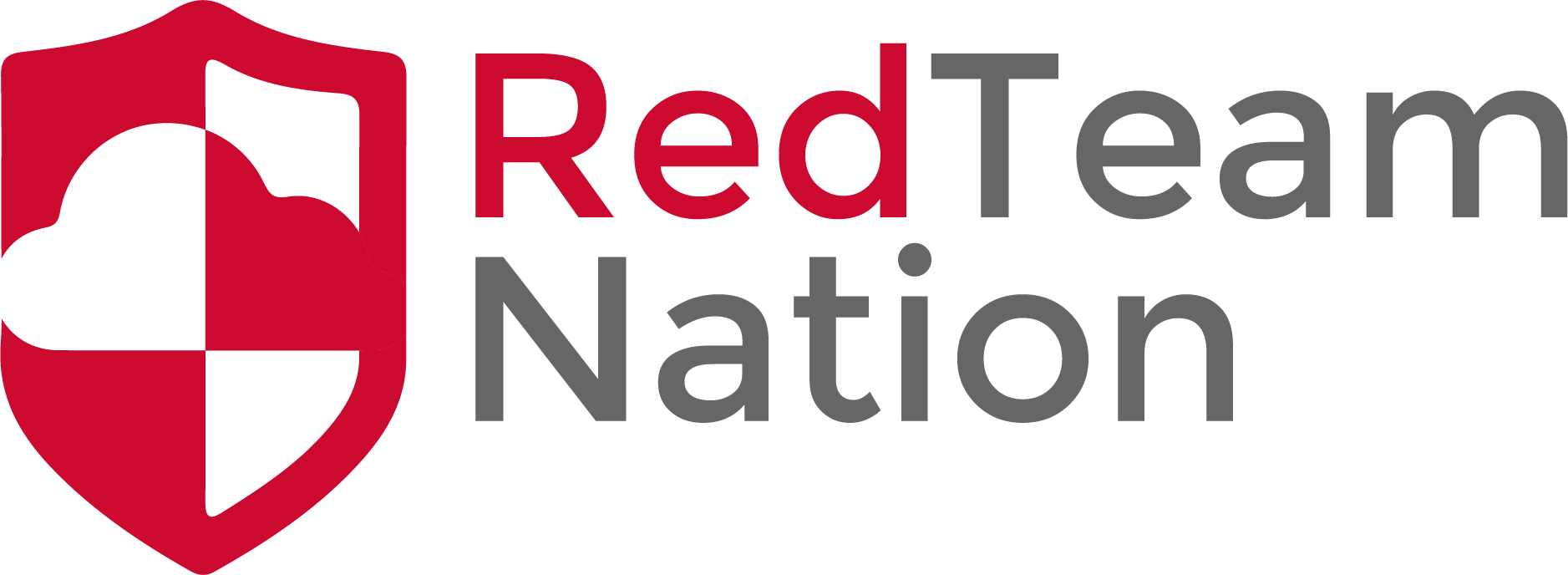 Phishing
The type of Phishing attack must change each month.
Active
Passive
Campaigns must be on rotation and unblocked each quarter
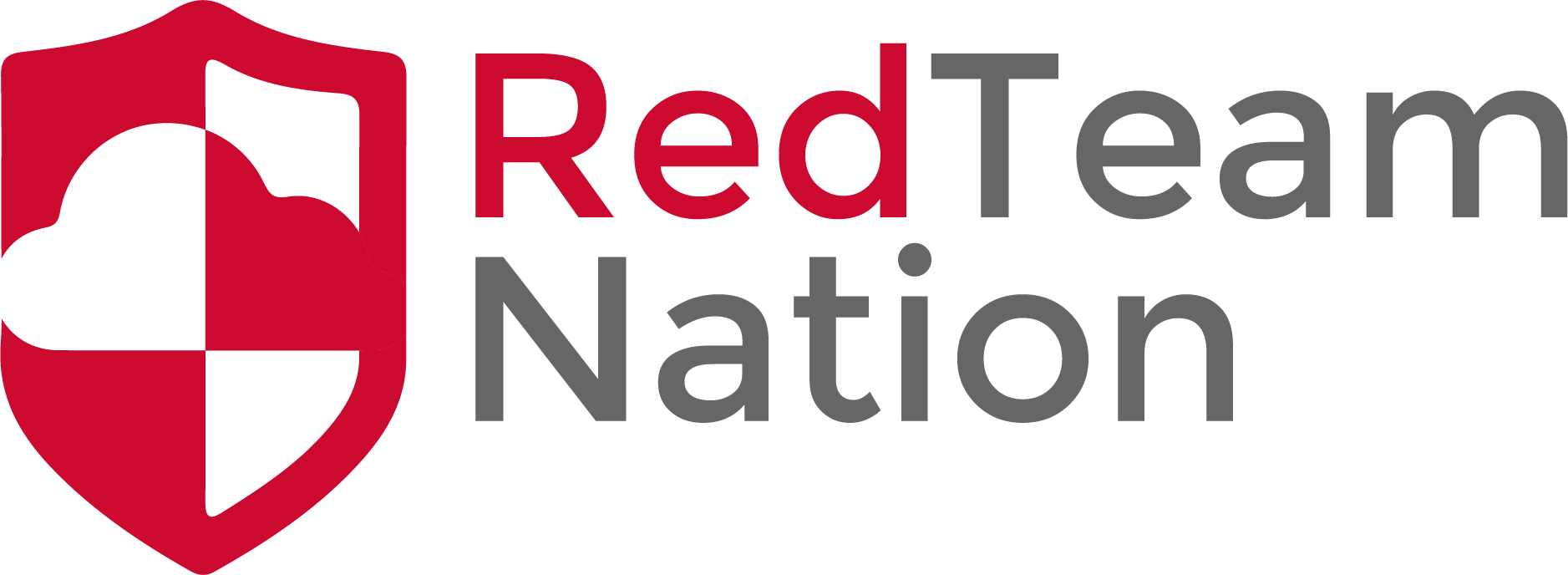 Unplanned Assessments
In some cases there are unplanned assessments
Do we need to move others out or fit it in?
Why would there be an unplanned assessment?